Welcome to the
Awards Meeting
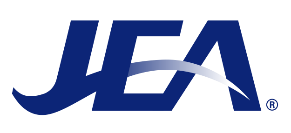 October 19, 2023, 10:00 AM EST
You have been joined to the meeting with your audio muted by default.
At the designated public comment time we will provide opportunity for you to unmute to speak.
During the meeting, public comments received via e-mail regarding any matter on the agenda for consideration will be read out. Per the Public Notice Agenda posted on JEA.com, public comments by e-mail must be received no later than 9:00 a.m. on the day of the meeting to be read during the public comment portion of the meeting.
Please contact Aileen Cruz by telephone at (904) 776-1911 or by email at cruza@jea.com if you experience any technical difficulties during the meeting.